CEOS SIT-40
GEOGLAM
Alyssa Whitcraft
GEOGLAM Secretariat
Agenda Item #7.4
SIT-40
Fukuoka, Japan
8-10 April, 2025
Bottom Line Up Front
We are seeking a new action with a short turnaround:

CEOS Agencies to review the submitted “LSI-VC Subgroup on GEOGLAM Terms of Reference” and provide a response to GEOGLAM Points of Contact regarding any suggested revisions or additions, as well as whether they are able to nominate an individual to contribute to this Subgroup. 

Deadline: No later than 9 May
Prior relevant actions: 

SIT-39-05: CEOS Agencies to identify points of contact to contribute to the LSI-VC Subgroup on GEOGLAM.

Plenary-38-08: CEOS agencies to identify points of contact to contribute to an 18-month Essential Agriculture Variables (EAV) stocktake and LSI-VC Subgroup on GEOGLAM scoping effort.
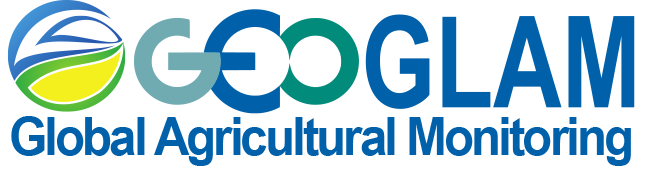 GEOGLAM: Growing Mandates
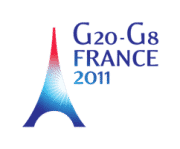 11. We acknowledge the important contributions of… GEOGLAM to enhance agricultural market transparency and and support coordinated responses for food security and nutrition. We reaffirm our commitment to support strengthening of AMIS and GEOGLAM for greater transparency to avoid the negative impact of food price volatility.
GEOGLAM was established in 2011 by G20 (France)
Action Plan on Food Price Volatility and Markets
G20 has renewed our mandate each year since 2016
We use EO data to increase transparency in outlooks on food production as they impact agricultural markets and food security 
Major users: AMIS, Ministries of of Agriculture, regional/global early warning 
GEOGLAM community spans applied EO-for-ag researchers to users of EO-based information
GEOGLAM also supporting national statistics, AFOLU, UN Sustainable Development Goals, Sendai
And satellite data are increasingly used by farmers
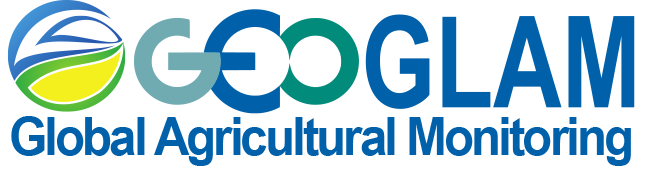 [Speaker Notes: Reminders about GEOGLAM 
We are tightly tied to a lot of users and applications and demand continues to grow]
What & Why:Essential Agriculture Variables (EAVs)
2019-2022: ~30 “EAV Stewards” collaboratively developed and published first version with ~40 variables, 50-50 breakdown between “Climate & Weather” and “Agriculture Domain Variables”
2023: Launch of GEOGLAM Initiative on EAV Product Quality 
first workshop held with CEOS WGCV LPV on “Good Practice for Validating Cropland and Crop Type Maps”
Now: Constantly increasing demand for more agriculture information for decisions that impact food security and sustainability
Decision makers spanning from the farm to markets to policy halls
Analysts (EO data users) ranging widely in EO data capabilities
Strong need for consistent definitions across borders and scales
→ EAVs simplify and create cohesion and consistency
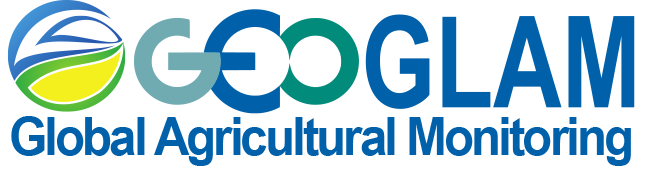 Why & What:GEOGLAM and CEOS Together
CEOS agencies are core financial supporters of and data providers for GEOGLAM
CEOS is uniquely situated to resolve space data access, adoption, and use challenges that limit satellite data impact in agriculture
GEOGLAM has demonstrated success in entrenching EO in food security and agriculture policy
“EAVs” have traction – we are now at risk of the term – and their impact – being diluted 
We need to be the unified voice on quality and good practices
And, sometimes, the source for the map products
Priorities for Action:
Engage agencies in CEOS LSI-VC Subgroup on GEOGLAM (“invigorated” in 2024)

Take stock of past, current, and future missions, instruments, measurements, etc. related to EAVs

Identify efficiencies across community “Essential Variables” via LSI-VC to maximize agency ROI
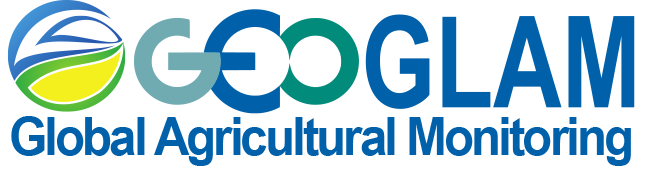 Plenary 38-08 Action: Designate a Representative for Telecon in February Led by JAXA SIT Chair Team
SIT Chair Hosted Telecon
Complete (January)
Objectives:
Engage agencies who are not currently participating in GEOGLAM activities
Determine best path/PoC for agency involvement in LSI-VC Subgroup on GEOGLAM
Ongoing with the Terms of Reference
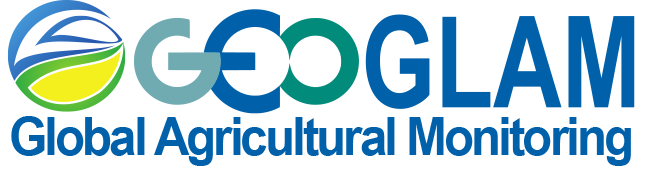 Next Steps
(presented also at Plenary 38)
Stocktake & Scoping Workshop
Later: Gap Analysis Workshop and Report
Objectives:
Stocktake of past, current, and future EAV-related projects, activities, and missions/instruments
Clarify and agree upon CEOS-GEOGLAM “Scope of Work”
Proposed Attendees:
CEOS: agency missions & ag applications
GEOGLAM: stewards
Precursors: 
CEOS Agency PoCs ID’d (SIT-39-05)
Workshop support (Plenary-38 Update)
Including a “chaser” to manage
Workshop: 13-15 May 2025
Ispra, IT (EC JRC)
Ongoing with the Terms of Reference
Workshop (In Person or Virtual):
EC, ESA, NASA, UKSA, SANSA, Geoscience Australia, CSIRO, ISRO, JAXA, CMA, EC, FAO, CONAE
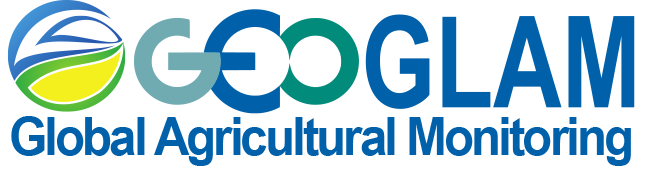 Looking ahead
Prior actions: 
SIT-39-05: CEOS Agencies to identify points of contact to contribute to the LSI-VC Subgroup on GEOGLAM.

Plenary-38-08: CEOS agencies to identify points of contact to contribute to an 18-month Essential Agriculture Variables (EAV) stocktake and LSI-VC Subgroup on GEOGLAM scoping effort.
To move forward, on the Prior Actions, we would like to understand how to encourage more CEOS agencies to join in supporting the CEOS-GEOGLAM partnership and the near-term effort on the EAVs.

New Action supports this →
CEOS Agencies to review the submitted “LSI-VC Subgroup on GEOGLAM Terms of Reference” and provide a response to GEOGLAM Points of Contact regarding any suggested revisions or additions, as well as whether they are able to nominate an individual to contribute to this Subgroup. 
Response requested no later than 9 May
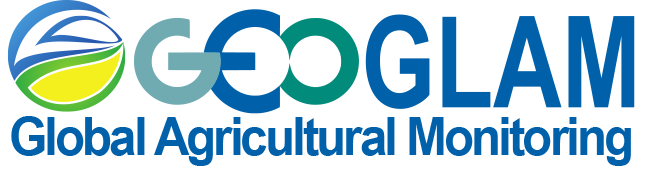 Outlook
Observations
At Plenary-39 → Present the scope and priorities of the well-constituted and collaborating LSI-VC Subgroup on GEOGLAM on EAV timelines and priorities 
By SIT-41 → LSI-VC, SIT Chair, GEOGLAM formulate what to do next
Especially with respect to EAVs
Capacity
Method Richness
Need/Impact
Priorities toward what to do next
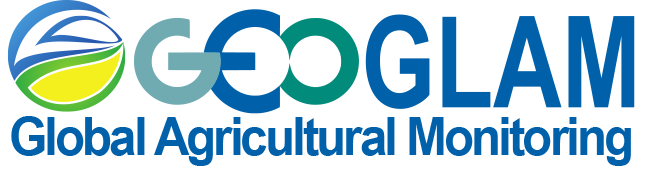 [Speaker Notes: And triangulate (or maybe quadrangulate?) the sweet spot for the subgroup to focus, especially with respect to EAVs.
So here’s where we’d like to be in 12-18 months…

And then… 
GEOGLAM publishes operational R&D agendas
Support agencies & others on targeted investments 
And then GEOGLAM seeks support to produce highest-value EAVs at appropriate “endpoints”
Broader CEOS-enabled efforts 
MIM database updating for agriculture
Cross-domain efforts on select common EVs]
Thank you
Contact:
Alyssa Whitcraft, GEOGLAM Programme Scientist
akwhitcraft@geoglam.org

Sven Gilliams, GEOGLAM Secretariat Director
sgilliams@geosec.org
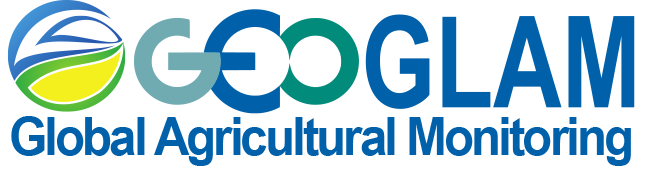 Plenary 38-08 Action: Designate a Representative for Telecon in February Led by JAXA SIT Chair Team
SIT Chair Hosted Telecon
Stocktake and Scoping Workshop 2025
GEOGLAM EAV Workplan Meeting
Objectives:
Robust gap analysis:
🡨 Observations (current, planned)
🡨 Methods (Open? Transferrable? Scalable? Validated? Good?)
🡨 Dependencies? 
Establish a short- and mid-term implementation plan for EAVs
Level of effort and funding needs for different EAV “work packages” 
Decision points for CEOS and GEOGLAM leadership
Proposed Attendees:
GEOGLAM: stewards
CEOS: LSI-VC +  select agency PoCs
Objectives:
Stocktake of past, current, and future EAV-related projects, activities, and missions/instruments
No comprehensive record!
Clarify and agree upon CEOS-GEOGLAM “Scope of Work”
Last done in 2019
Proposed Attendees:
CEOS: agency missions & ag applications
GEOGLAM: stewards
Precursors: 
CEOS Agency PoCs ID’d (SIT-39-05)
Workshop support (Plenary-38 Update)
Including a “chaser” to manage
Objectives:
Engage agencies who are not currently participating in GEOGLAM activities
Determine best path/PoC for agency involvement in LSI-VC Subgroup on GEOGLAM

Proposed Attendees:
JAXA SIT Chair Team
Agency Representatives
GEOGLAM Secretariat
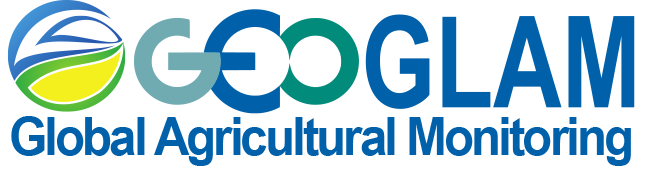